طالبتي .. يا أمل المستقبل تعاوني مع مجموعتك
وسجلي أهم نقاط الدرس السابق
الطقس والمناخ
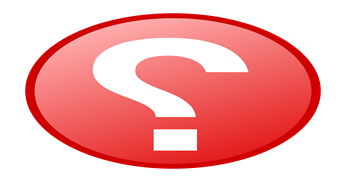 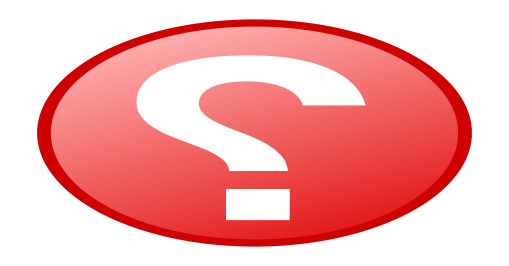 يتوقع  من الطلبة في نهاية الدرس أن :
يوجدوا  العلاقة بين حركة الأرض واختلاف الطقس والمناخ
يرتبوا  عناصر المناخ حسب الأهمية 
يقارنوا  بين الطقس والمناخ
يسموا  الجهة الرسمية التي تعنى بدراسة المناخ في وطني
يعددوا أبرز أدوات قياس الطقس
يصمموا  خارطة مفاهيم للعوامل المؤثرة في المناخ
يدركوا  تأثير الطقس والمناخ على حياتنا اليومية
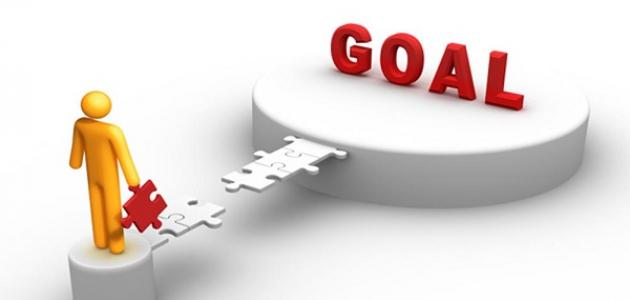 الطقس
المناخ
بالون الطقس
القمر الصناعي
خط الاستواء
مسطحات مائية
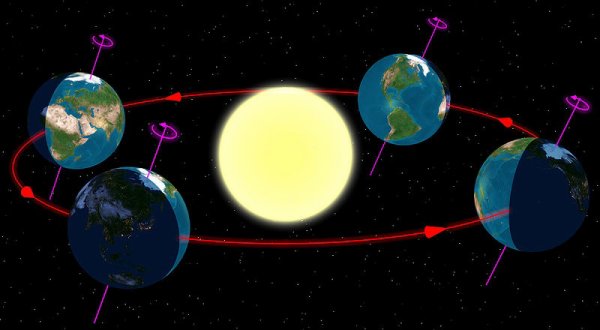 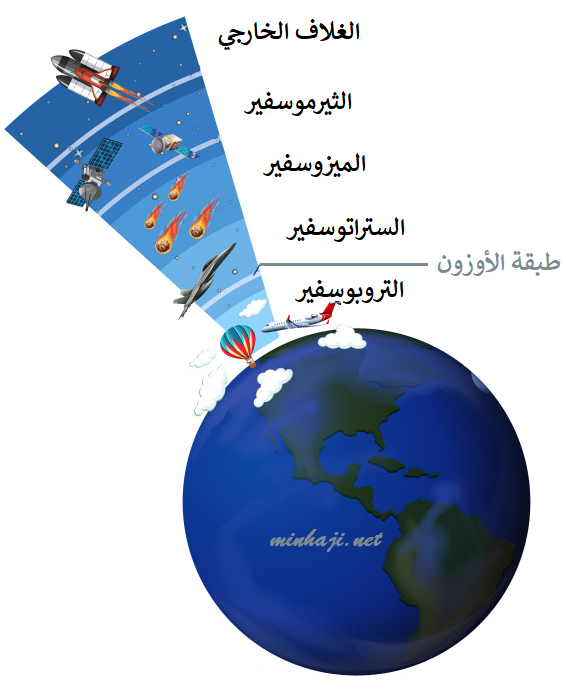 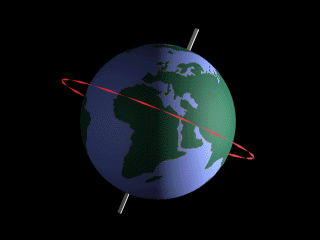 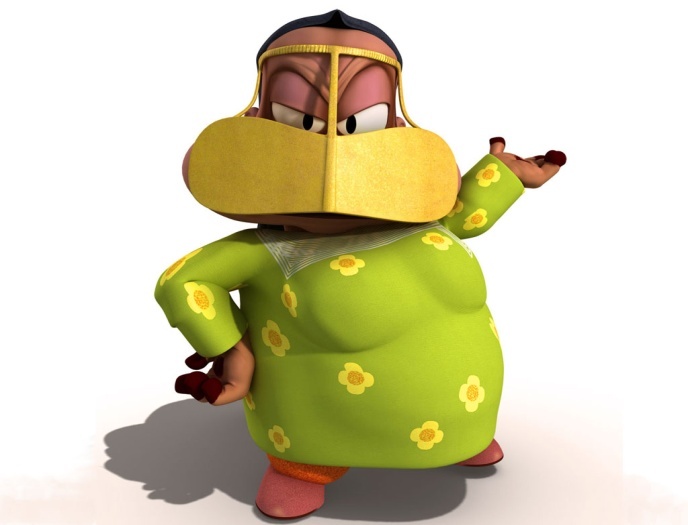 يتأمل الطلبة الصورة 
 ،ثم يستنتجوا  أسباب تغير درجات الحرارة على سطح الأرض
1) حركة الأرض اليومية و السنوية
2) تنوع طبقات الغلاف الجوي
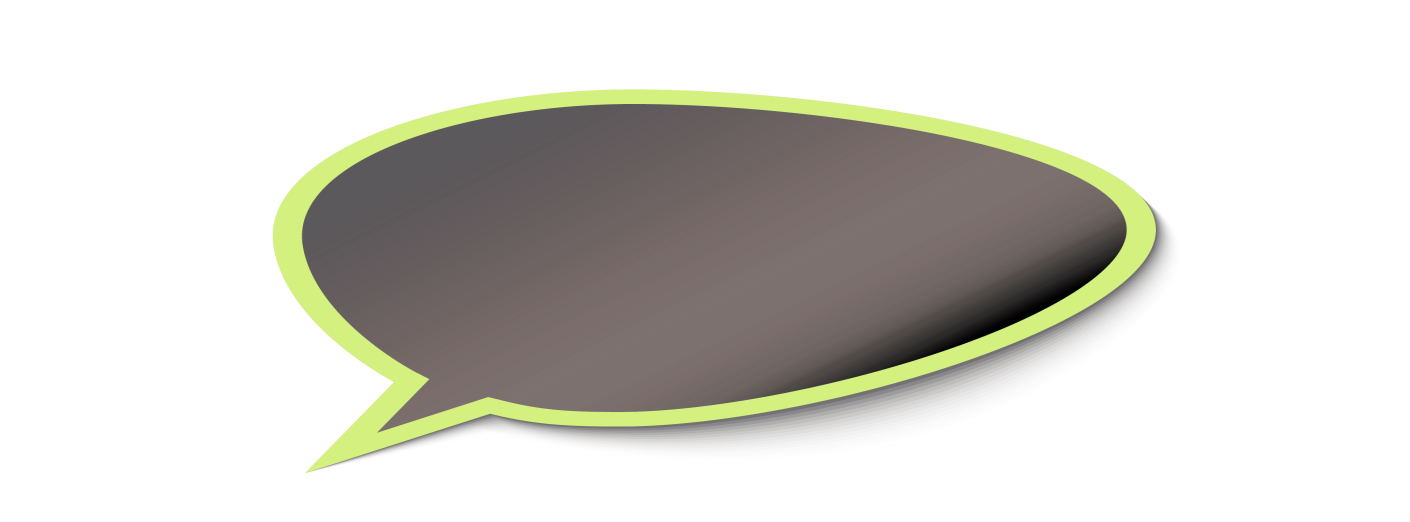 يخلط الكثير بين مفهومي الطقس والمناخ 
ويعتبر الطقس مرادف للمناخ إلا أن الفرق بينهما كبير نتعرف إليه من خلال العرض المرئي
يقارن الطلبة بين:
المناخ
الطقس
المناخ
الطقس
وصف 
لحالة الجو بعناصره المختلفة في منطقة معينة
في مدة زمنية قصيرة
( عدد من الساعات إلى مدة تصل إلى أسبوعين كحد أقصى )
في مدة زمنية طويلة 
( شهر أو فصل أو سنة)
صفـ   ـي مناخ المملكة  العربية السعودية
لمعرفة الطقس أثر مهم في حياتنا
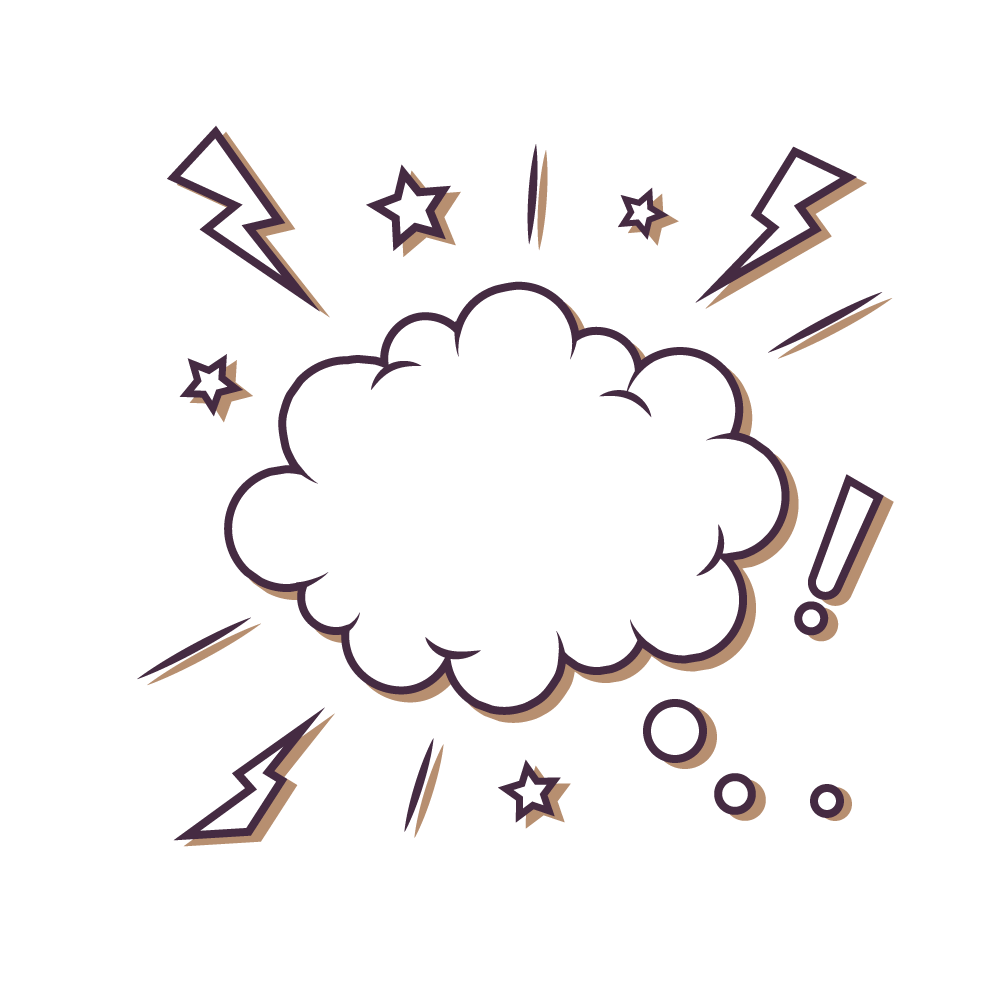 ابحثـ   ـي في الكتاب عن الجهة الرسمية التي
برصد أحوال الطقس
المركز الوطني
للأرصاد
القمر الصناعي
بالون الطقس
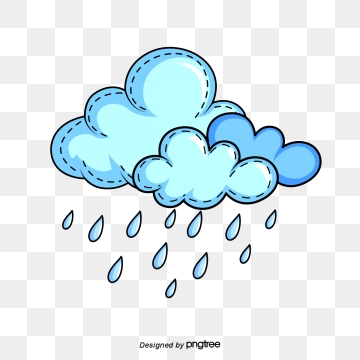 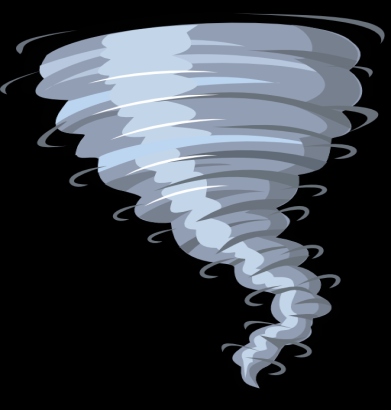 اجهزة
قياس
الطقس
وفائدتها
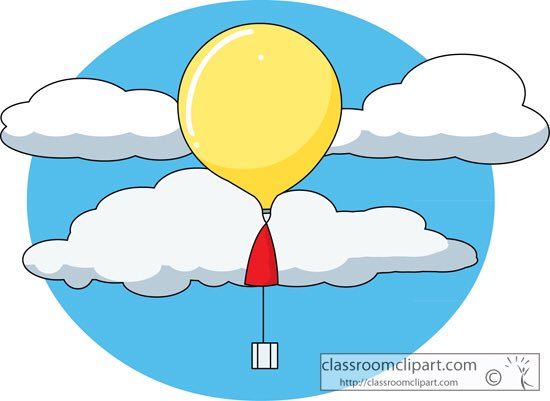 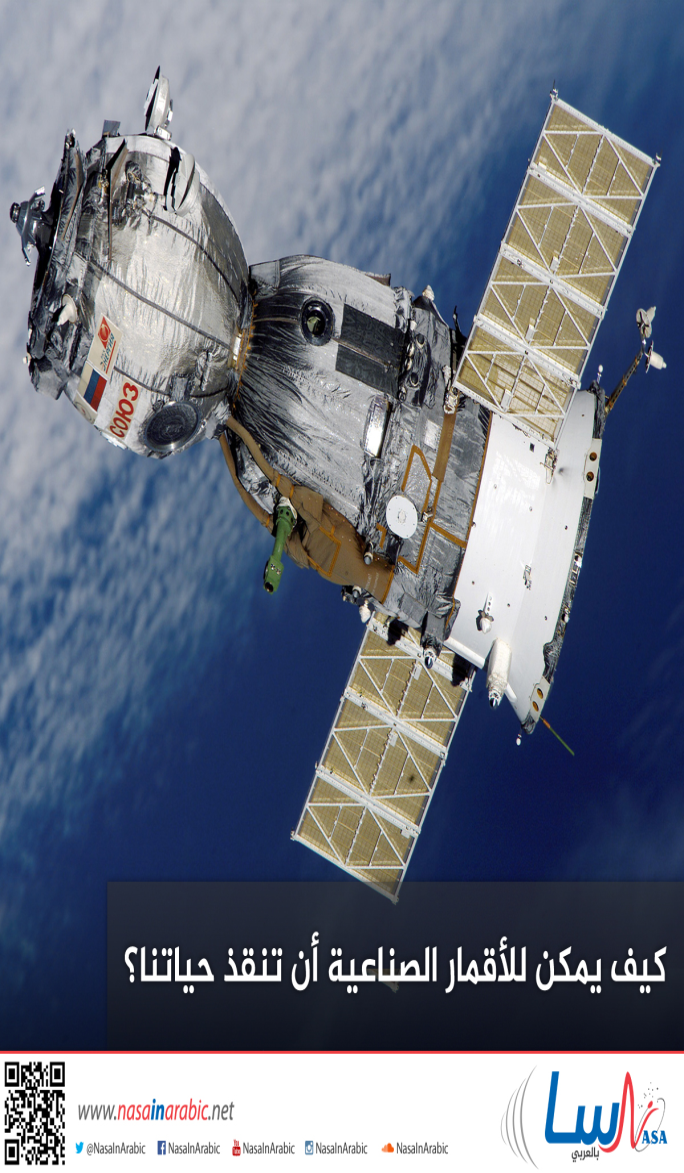 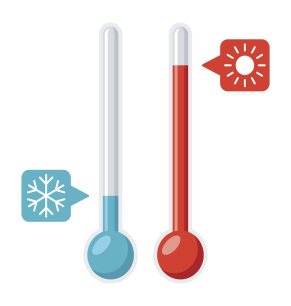 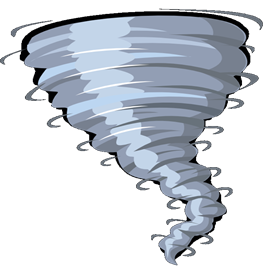 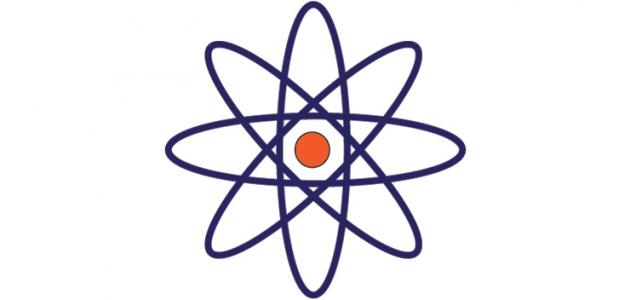 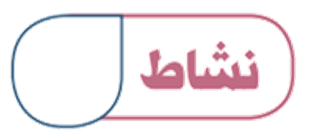 1
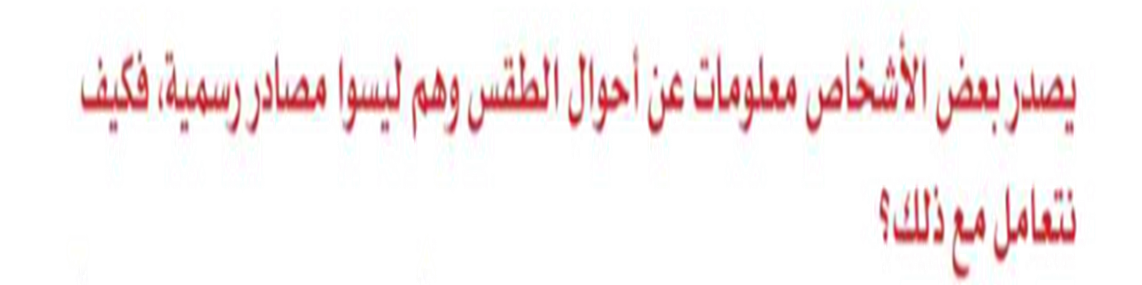 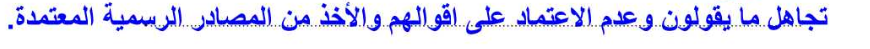 برأيك ما سبب اختلاف درجات الحرارة على سطح الأرض , رغم أن المصدر واحد ( الشمس ؟؟؟؟؟
العوامل المؤثرة في الطقس والمناخ
.. يا أمل المستقبل
صمـ  ـي خارطة مفاهيم 
للعوامل المؤثرة في المناخ
العوامل المؤثرة في المناخ
الموقع بالنسبة لدوائر العرض
الارتفاع عن مستوى سطح البحر
القرب من المسطحات المائية
اتجاه الرياح
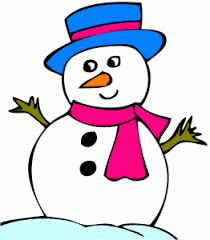 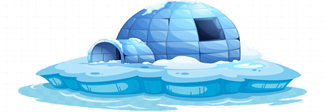 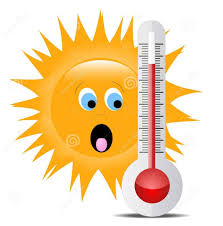 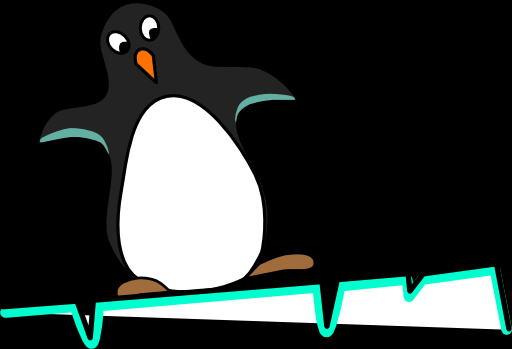 الموقع بالنسبة لدوائر العرض
نشاط فردي
من الأسرع ؟
عللـ  ـي : كل ما اقتربنا من خط الاستواء تزيد درجة الحرارة , 
وتقل درجة الحرارة كلما ابتعدنا عنه باتجاه القطبين
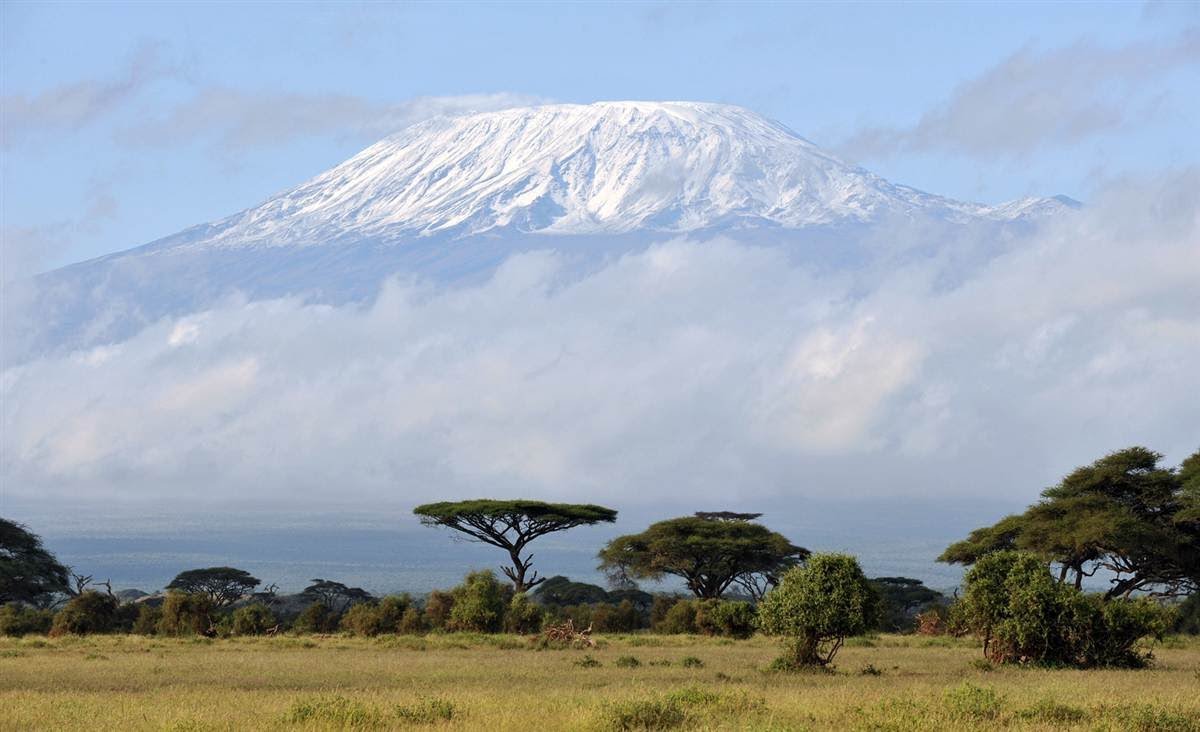 الارتفاع عن مستوى سطح البحر
في
 رحاب آية
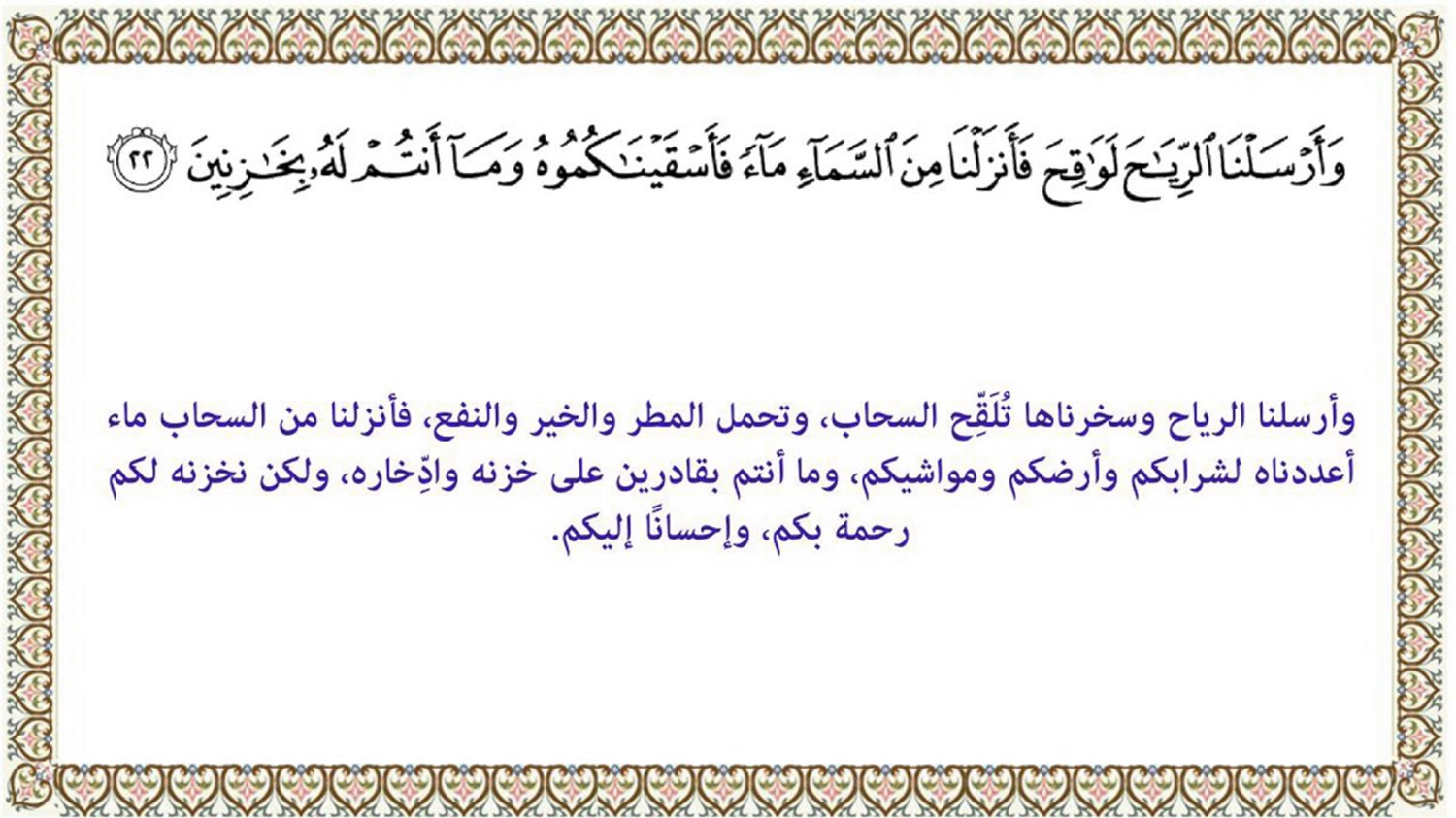 تحمل
الرياح خصائص
المنطقة التي
تهب منها
تقمصـ   ـي
دور الرياح 
حسب ما يلي
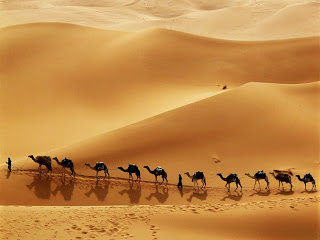 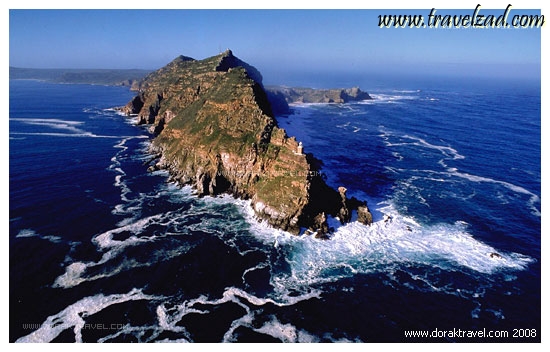 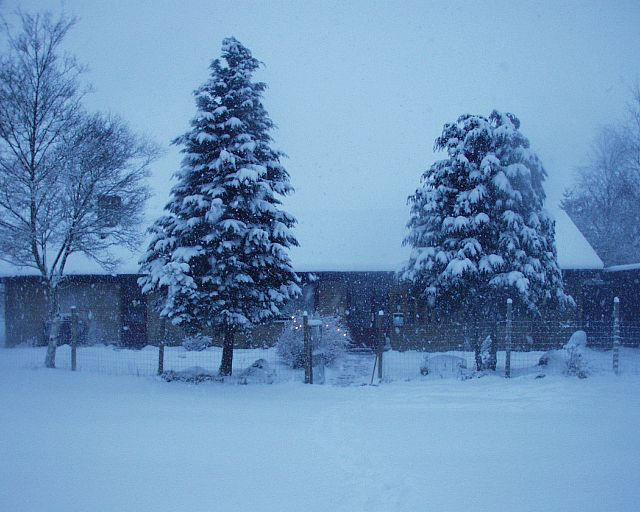 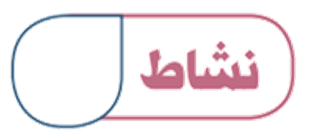 2
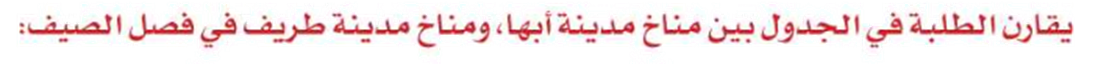 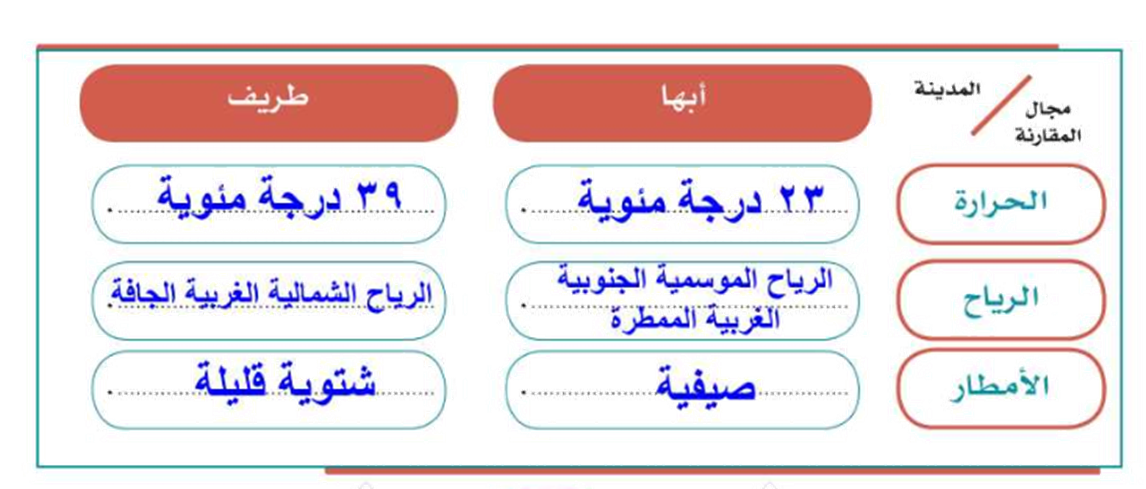 اكملي جدول التعلم
واجب إثرائي
يبحث الطلبة عن المجالات يؤثر المناخ في حياة الإنسان مع إعطاء نبذة مختصرة عن أحد هذه المجالات